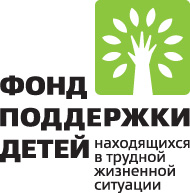 Раннее выявление жестокого обращения с детьми
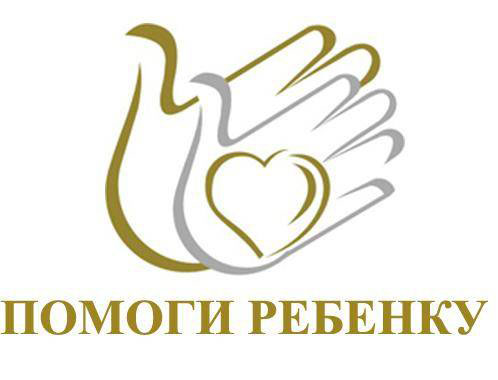 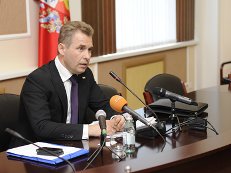 Жестокое обращение с детьми -  действие (или бездействие) родителей, воспитателей и других лиц, наносящее ущерб физическому или психическому здоровью ребенка.
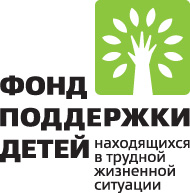 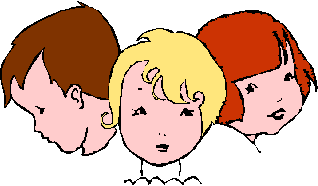 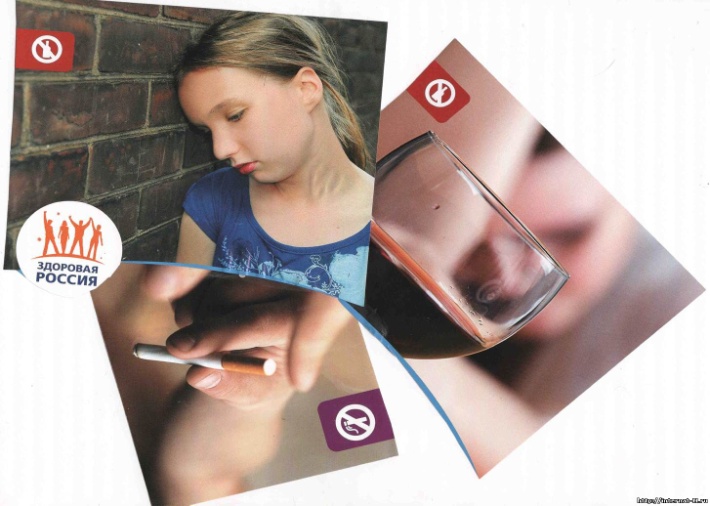 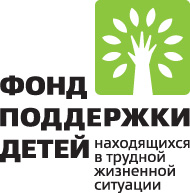 Характеристика основных форм жестокого обращения с детьми
В  Российской Федерации  с  1  января  1999  г.  действует Международная статистическая   классификация   болезней  и  проблем,  связанных  со здоровьем.  В неё включен синдром жестокого обращения. 

Классификация определяет такие состояния, как:
- физическая жестокость;
- психологическая жестокость;
- сексуальная жестокость;
- оставление без внимания или заброшенность;
- другие   синдромы   жестокого   обращения,   а   также  синдром
неуточненного жестокого обращения, в т.ч. с ребенком.
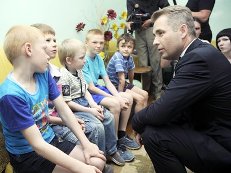 1. Физическое  насилиеэто  преднамеренное нанесение травм и/или повреждений ребенку, которые вызывают серьезные (требующие медицинской помощи)  нарушения  физического,  психического  здоровья, отставание в развитии.
Физическое  насилие  над ребенком могут совершать родители, лица, их заменяющие, или другие взрослые.     Чаще всего это происходит в семьях, где:
     - взрослые убеждены,  что физическое наказание является методом выбора для воспитания детей;
     - родители  (или один из них) являются алкоголиками, наркоманами,токсикоманами;
     - родители (или один из них) имеют психические заболевания;
     - нарушен   эмоционально-психологический  климат  (частые  ссоры,скандалы, отсутствие уважения друг к другу);
     - родители  находятся  в  состоянии  стресса  в  связи со смертью близких, болезнью, потерей работы, экономическим кризисом и др.;
     - родители   предъявляют   чрезмерные   требования  к  детям,  не соответствующие их возрасту и уровню развития;
     - дети  имеют  особенности:  недоношенность  в  анамнезе, наличие соматических  или  психических   заболеваний;   они   гиперактивны, неусидчивы.
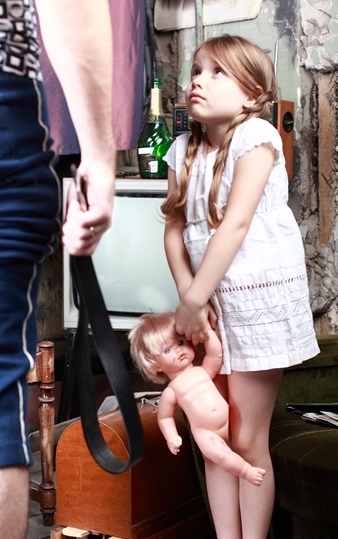 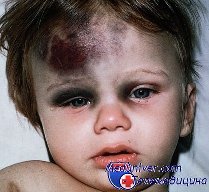 Распознание факта физического насилия над ребенком.     Характер повреждений:
- синяки,   ссадины,   раны,  следы  от  ударов  ремнем,  укусов, прижигания  горячими  предметами, сигаретами;
     - ожоги  горячими  жидкостями  кистей  и  ног в виде перчатки или носка (от погружения в горячую воду), а также на ягодицах;
     - повреждения  и  переломы  костей,  припухлость  и болезненность суставов;
     - выбитые  и  расшатанные  зубы,  разрывы  или  порезы во рту, на губах;
     - участки облысения, кровоподтеки на голове;
     - повреждения внутренних органов;
     - "синдром сотрясения" у грудных детей.
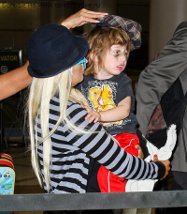 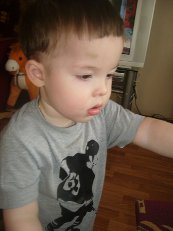 Особенности поведения детей и подростков, подвергшихся физическому насилию:
Возраст   до   3  лет:  боязнь  родителей  или  взрослых:  редкие проявления  радости, плаксивость, реакция испуга на плач других детей, плохо   развитые   навыки   общения,   крайности   в  поведении  от агрессивности до полной безучастности.
 Возраст  от  3  до  7  лет:  заискивающее  поведение,  чрезмерная уступчивость,  пассивная  реакция  на боль, негативизм, агрессивность, жестокость  по  отношению  к животным, лживость, воровство, отставание речевого развития.
  Младший школьный возраст: стремление скрыть причину повреждений и травм,  боязнь идти домой после школы, одиночество, отсутствие друзей, плохая успеваемость, неспособность сосредоточиться, агрессивность.
 Подростковый  возраст:  побеги  из  дома;  употребление алкоголя, наркотиков;  попытки  суицида;  криминальное или антиобщественное поведение.
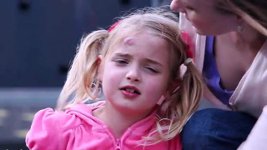 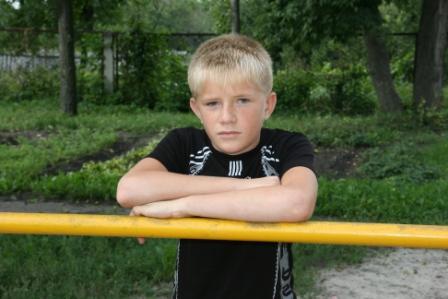 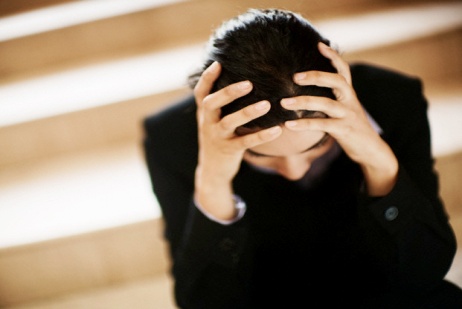 Основными  особенностями  поведения  родителей или опекунов, если они подвергают детей физическому насилию, являются:
- противоречивые, путаные объяснения причин травм у детей;
 - обвинение в травмах самого ребенка;   - позднее обращение или необращение за медицинской помощью;
 - отсутствие  эмоциональной  поддержки  и  ласки  в  обращении  с ребенком;
  - неспровоцированная агрессия по отношению к персоналу;
  - большее  внимание  собственным  проблемам,  нежели  имеющимся у ребенка повреждениям.
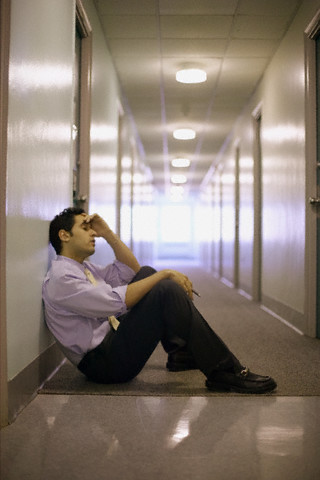 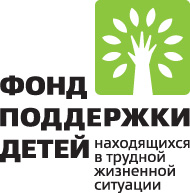 2. ПРЕНЕБРЕЖЕНИЕ основными нуждами ребенка   (моральная жестокость) это   отсутствие   со   стороны  родителей  или  лиц,  их  заменяющих, элементарной   заботы  о  нем,  а  также  недобросовестное  выполнение обязанностей  по  воспитанию ребенка, в результате чего его здоровье и развитие нарушаются.
– 
Причинами  неудовлетворения  основных  потребностей ребенка могут служить:
     - отсутствие  соответствующего  возрасту  и  потребностям    ребенка питания, одежды, жилья, образования, медицинской помощи;
     - отсутствие заботы и присмотра за ребенком;
     - отсутствие внимания и любви к ребенку и др.
       Чаще  всего  пренебрегают  основными  нуждами  детей родители или лица,  их  заменяющие:
  алкоголики,  наркоманы,  лица  с  психическими расстройствами,   юные   родители,   не   имеющие   опыта   и  навыков родительства,  с низким социально-экономическим уровнем жизни, имеющие хронические  заболевания,   инвалидность,   умственную   отсталость, перенесшие жестокое обращение в детстве.
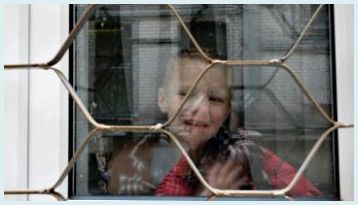 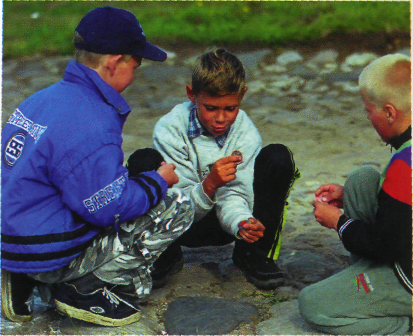 Последствия моральной жестокости у детей.
Внешние проявления:
     - утомленный сонный вид, бледное лицо, опухшие веки;
     - у грудных детей обезвоженность, опрелости, сыпи;
     - одежда неряшливая, не соответствует сезону и размеру ребенка;
     - нечистоплотность, несвежий запах.
     Физические признаки:
     - отставание в весе и росте от сверстников;
     - педикулез, чесотка;
     - частые  "несчастные случаи", гнойные и  инфекционные заболевания;
     - отсутствие надлежащих прививок;
     - задержка речевого и психического развития.
     Особенности поведения:
     - постоянный  голод и жажда: может красть пищу, рыться в отбросах и т.п.;
     - частые пропуски школьных занятий;
     - крайности  поведения: инфантилен или принимает роль взрослого ,     агрессивен  или  замкнут, апатичен,  гиперактивен  или  подавлен, 
     - склонность к поджогам, жестокость к животным.
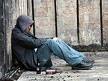 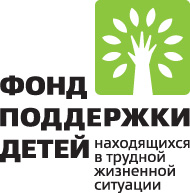 3. Эмоциональное (психологическое) насилие     является однократное или хроническое  психическое  воздействие на ребенка или его отвержение со стороны  родителей  и  других  взрослых,  вследствие  чего  у  ребенка нарушаются   эмоциональное   развитие,   поведение   и  способность  к социализации.
К этой форме жестокого обращения с детьми относятся:
     - угрозы  в  адрес  ребенка,  проявляющиеся в словесной форме без применения  физической  силы;  оскорбление и унижение его достоинства;
     - лишение   ребенка  необходимой  стимуляции,  игнорирование  его основных нужд в безопасном окружении, родительской любви; 
     - предъявление к  ребенку  чрезмерных требований, не соответствующих его возрасту или возможностям;
     - однократное грубое психическое воздействие, вызвавшее у ребенка психическую травму;
     - преднамеренная   изоляция   ребенка,   лишение  его  социальных контактов;
     - вовлечение   ребенка   или   поощрение  к  асоциальному  или деструктивному поведению (алкоголизм, наркомания и др.).
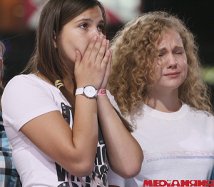 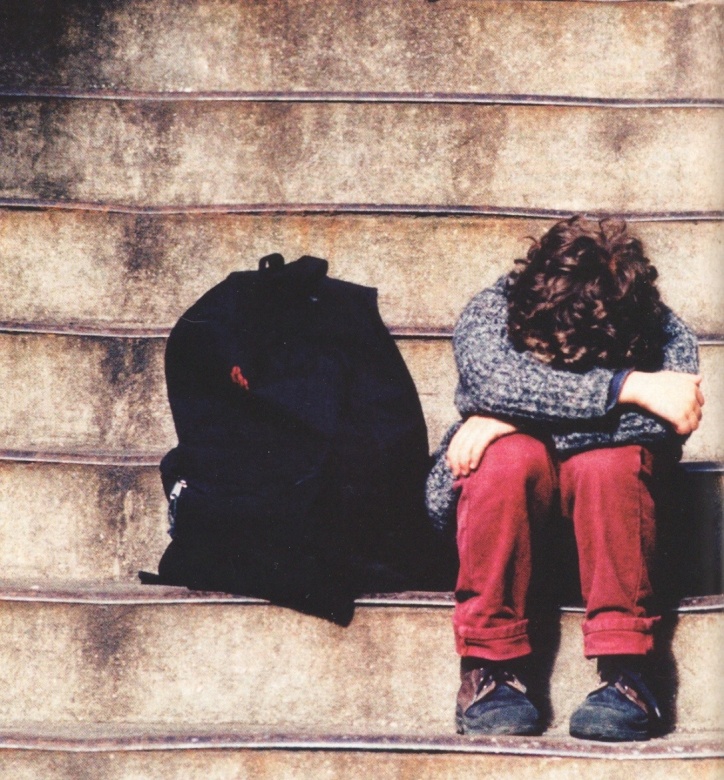 Особенности       детей,       подвергающихся      эмоциональному  (психологическому)  насилию:
- задержка психического развития;
     - невозможность сконцентрироваться, плохая успеваемость;
     - низкая самооценка;
     - эмоциональные   нарушения   в   виде   агрессии,  гнева, подавленное состояние;
     - избыточная потребность во внимании;
     - депрессия, попытки суицида;
     - неумение  общаться  со  сверстниками  (заискивающее  поведение,чрезмерная уступчивость или агрессивность);
     - ложь,  воровство, девиантное поведение;
     - нервно-психические  и  психосоматические  заболевания: неврозы,энурез,  тики,  расстройства сна, нарушения аппетита, ожирение, кожные
заболевания, астма и др.).
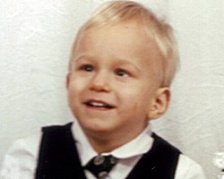 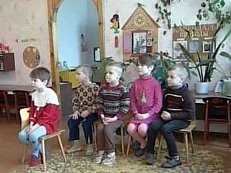 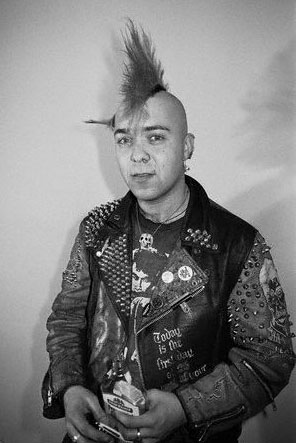 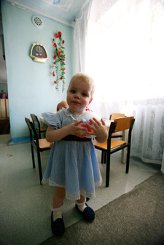 Возрастная специфика:
Для  детей  раннего  возраста  более характерны расстройства сна, аппетита,  беспокойство  или  апатичность,  неумение  играть, задержка психоречевого развития, привычка сосать палец.

Для  младших  школьников  -  проблемы  с обучением, отвержение со стороны сверстников, плохие социальные навыки.

У детей в подростковом возрасте могут наблюдаться уходы из дома, девиантное  поведение, хроническая неуспеваемость.

В старшем подростковом возрасте   -  депрессия,  растет  агрессивность, саморазрушающее   поведение,   низкая   самооценка,  психосоматические заболевания.
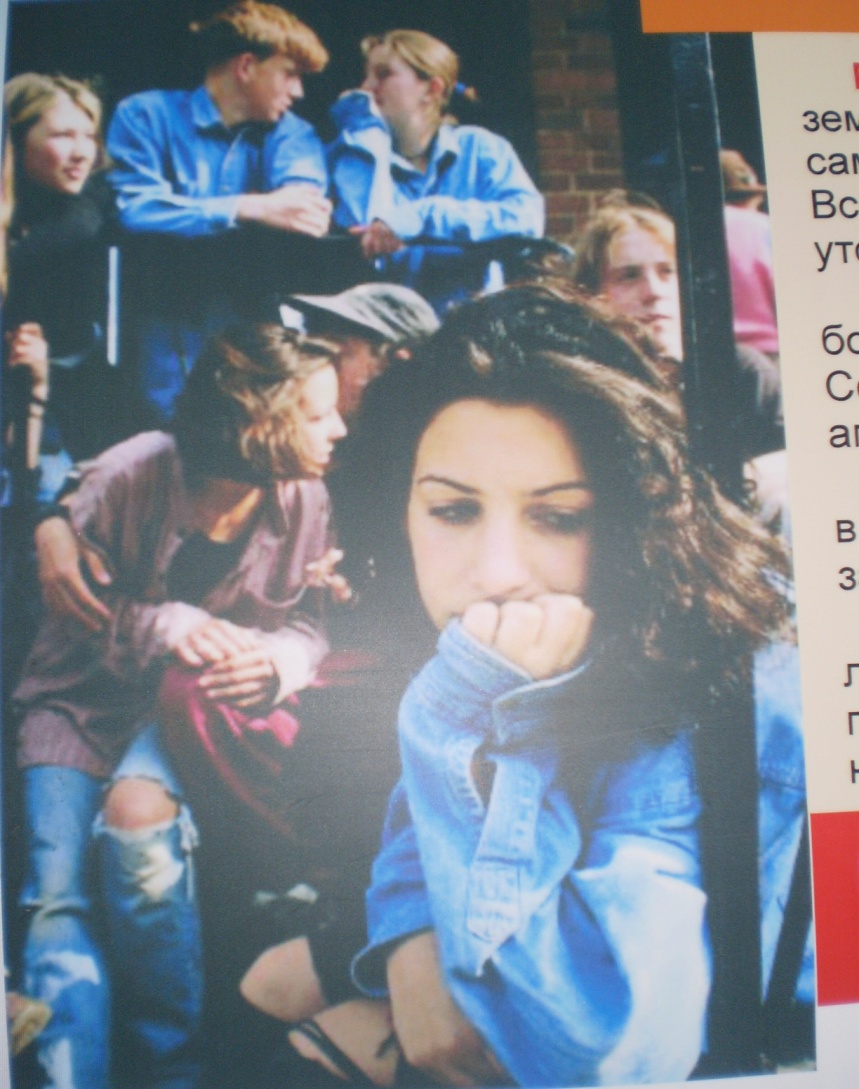 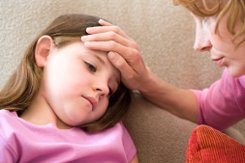 Группы риска детей по эмоциональному насилию:
- дети   от   нежеланной   беременности,   похожие  на  нелюбимых родственников жены или мужа;
     - дети раннего возраста;
     - дети-инвалиды, дети с наследственными заболеваниями или другими особенностями;
     - дети  из  семей  с  деспотичным,  авторитарным,  контролирующим стилем воспитания и взаимоотношений;
     - дети  из  семей,  где  внутрисемейное  насилие  является стилем жизни;
     - дети,  родители  (или  один  из  родителей) которых употребляют алкоголь, наркотики, страдают депрессией;
     - дети,   в   семье   которых   много  социально-экономических  и психологических проблем.
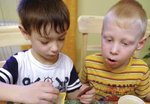 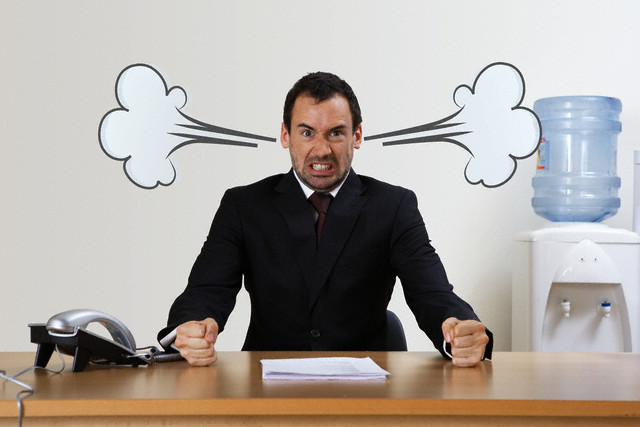 Особенности   поведения   взрослых,   совершающих   эмоциональное насилие:
- не утешают ребенка, когда тот в этом нуждается;
     - публично оскорбляют, бранят, унижают, осмеивают ребенка;
     - сравнивают   с  другими  детьми  не  в  его  пользу,  постоянно сверхкритично относятся к нему;
     - обвиняют  его  во всех своих неудачах  и пр.
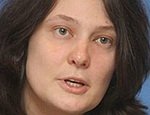 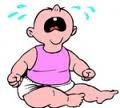 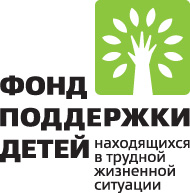 3.  Сексуальное насилие или развращение – это вовлечение ребенка с его согласия  или без такового в сексуальные действия со взрослыми с целью получения последними сексуального удовлетворения или выгоды.
Сексуальное насилие чаще всего происходит в семьях, где:
     - плохие   взаимоотношения   ребенка  с  родителями,  особенно  с матерью;
     - конфликтные отношения между родителями;
     - мать ребенка чрезмерно занята на работе;
     - ребенок долгое время жил без родного отца;
     - вместо родного отца - отчим или сожитель матери;
     - мать  имеет  хроническое заболевание или инвалидность и подолгу лежит в больнице;
     - родители  (или один из них) являются алкоголиками, наркоманами, токсикоманами;
     - родители (или один из них) имеют психические заболевания;
     - мать в детстве подвергалась сексуальному насилию и т.п.
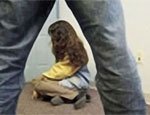 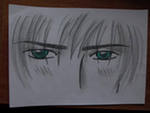 Распознание сексуального насилия над ребенком.
Характер травм и заболеваний:

     - повреждения   генитальной,   анальной  областей;  
     - наличие заболевания, передающегося половым путем;
     - беременность;
     - недержание кала ("пачкание одежды"), энурез;
     - нервно-психические расстройства;
     - психосоматические расстройства.
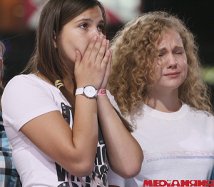 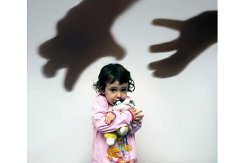 Особенности психического состояния и поведения ребенка.
Дети  дошкольного  возраста: ночные кошмары; страхи, регрессивное поведение , несвойственные  возрасту  знания  о  сексуальном  поведении,  а  также сексуальные  игры  с самим собой, сверстниками или игрушками. 
        Дети    младшего школьного  возраста:   резкое   ухудшение   успеваемости, невозможность   сосредоточиться, несвойственные  возрасту  знания  о половых  вопросах,  сексуально окрашенное поведение, гнев, агрессивное поведение,  ухудшение взаимоотношений со сверстниками и родителями,  деструктивное поведение, мастурбация.
        Подростки:  депрессия,    низкая    самооценка,    агрессивное, асоциальное   поведение,   затруднения  с  половой  идентификацией, сексуализированное   поведение,   угрозы   или  попытки  суицида, употребление  алкоголя, наркотиков, проституция, беспорядочные половые связи, уходы из дома, насилие (в том числе сексуальное) по отношению к более слабым.

        Как  показывает  статистика, в 80% случаев сексуального насилия над ребенком совершается его родственником или знакомым.
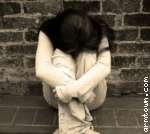 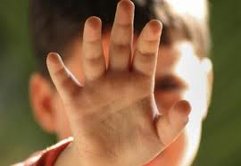 Рассказать кому-либо о сексуальном насилии трудно для жертвы по многим причинам:
- угрозы со стороны насильника;
     - насильник  хорошо  знаком  ребенку  или  его  родственникам,  и ребенок может жалеть его;
     - жертва может считать себя виновным в насилии;
     - ребенок любит насильника или нуждается в нем;
     - пострадавший   может  быть  заинтересован  в  особом  внимании, которое ему уделяет насильник;
     - ребенок не понимает, что то, что с ним делают - плохо;
     - несовершеннолетний может бояться, что ему не поверят.
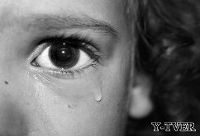 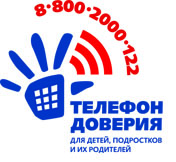 Действия сотрудников органов и учреждений системы профилактики при обнаружении явных признаков жестокого обращения с ребенком
Что делать если ребенок сообщает о жестоком обращении? 

1. Отнеситесь к ребенку серьезно.
2. Попытайтесь оставаться спокойными.
3. Выясните, насколько сильна угроза для жизни ребенка. 
4. Успокойте и поддержите ребенка словами: «Хорошо, что ты мне сказал», «Ты правильно сделал», «Я тебе верю», «Ты в этом не виноват»,  «Мне жаль, что с тобой это случилось». Бывают такие секреты, которые нельзя хранить, если тебе сделали плохо».
5. Терпеливо отвечайте на вопросы и рассеивайте тревоги ребенка.
6. Следите за тем, чтобы не давать обещаний, которые вы не можете исполнить.
7. Разъясните ребёнку, что он имеет право на защиту своих прав и законных интересов (статья 56 Семейного кодекса). Такая защита должна осуществляться его родителями или лицами, их замещающими, а также органами опеки и попечительства, прокурором и судом.
 Вместе с тем,  ребенок имеет право и на защиту от злоупотреблений со стороны своих родителей. Так, до исполнения ему 14 лет, он вправе самостоятельно обращаться в органы опеки и попечительства и другие организации по защите прав ребенка, а после 14 лет – в суд. 
8. Организуйте незамедлительное информирование в соответствии с требованием ст. 9 Федерального закона от 24.06.1999 г. № 120-ФЗ «Об основах системы профилактики и безнадзорности и правонарушений несовершеннолетних» о выявленном факте жестокого обращения.
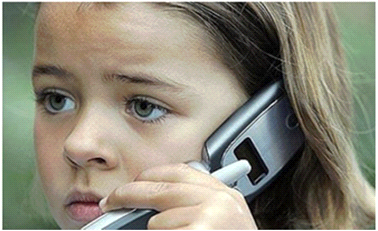 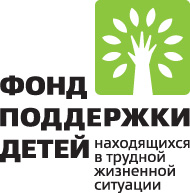 ИНФОРМАЦИОННЫЕ РЕСУРСЫ
Алексеева И.А., Новосельский И.Г. «Жестокое обращение с ребенком: причины, последствия, помощь». 2007 - 2009
Дж. С. Райкурс, Р.С. Хьюз. Социально-психологическая помощь детям группы риска: практическое пособие. Том 1. концептуальные основы социальной работы с детьми. М., Национальный фонд защиты детей от жестокого обращения, 2008.
Картинки с сайта www.mail.ru
спасибо за внимание!
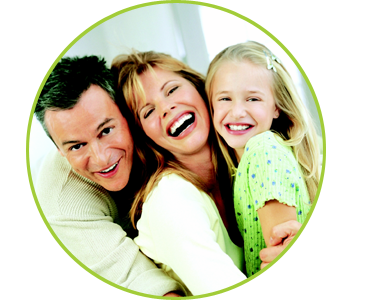 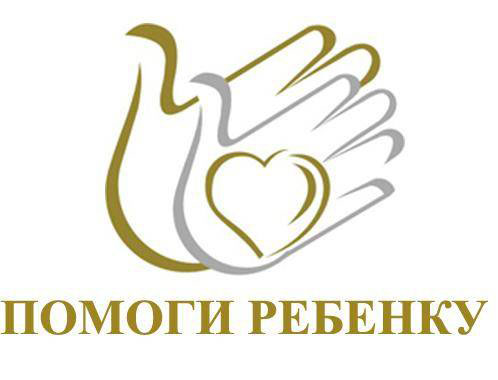